Судово-фототехнічна та портретна експертиза
ЛІТЕРАТУРА
Кримінальний процесуальний кодекс України від 13.04.2012 № 4651-VI. URL: https://zakon.rada.gov.ua/laws/show/4651-17#Text
Закон України «Про судову експертизу» від  25.02.1994 р. № 4038- ХІІ. URL: https://zakon.rada.gov.ua/laws/show/4038-12#Text
Наказ Міністерства юстиції України від 08.10.1998 № 53/5 "Про затвердження Інструкції про призначення та проведення судових експертиз та експертних досліджень та Науково-методичних рекомендацій з питань підготовки та призначення судових експертиз та експертних досліджень" URL: https://zakon.rada.gov.ua/laws/show/z0705-98#Text
Фототехнічна експертиза – це криміналістична експертиза, що пов’язана з дослідженням фотозображень та технічних засобів їх виготовлення.
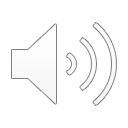 Об'єктами дослідження є фотознімки, технічні засоби та фотоматеріали, які застосовувались для їх виготовлення.
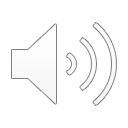 Під час проведення фототехнічної експертизи вирішуються ідентифікаційні, класифікаційні та діагностичні задачі.
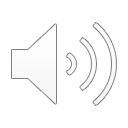 Основними завданнями фототехнічної експертизи є:
Ідентифікація знімальної апаратури за негативами, а також апаратури, яка застосовувалась для виготовлення позитивів (збільшувачі, кадрувальні рамки, глянсувачі тощо).
Ідентифікація негатива за позитивом.
Ідентифікація типу (марки) фото- і кіноматеріалів, які застосовуються для зйомки і для виготовлення фотознімків і кінофільмів.
Ідентифікація предметів, приміщень та ділянок місцевості, відображених на знімках (негативах) та відеозаписах.
Визначення технологічних і технічних характеристик зйомки та виготовлення фотознімків, кінофільмів та відеозаписів.
Визначення розмірних характеристик зображень на фотознімках (кінокадрах, відеокадрах) або їх негативах.
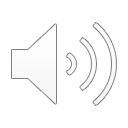 Орієнтовний перелік вирішуваних питань при ідентифікації знімальної апаратури за негативами, а також апаратури, яка застосовувалась для виготовлення позитивів:
Чи відзнятий наданий негатив даним фотоапаратом (кінознімальною камерою)?
Чи відзняті кадри наданих негативів одним і тим самим знімальним апаратом?
Апарат якого типу (моделі) застосовувався для виготовлення даного фотознімка (кінофільму, кінокадрів)?
Чи виготовлявся даний фотознімок (фотокопія мікрофільму) за допомогою наданих технічних засобів (збільшувача, кадрувальної рамки тощо)?
Чи застосовувалась певна апаратура (фотозбільшувач, фотоглянсувач, різак) при виготовленні даного фотознімка?
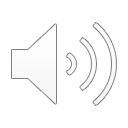 Орієнтовний перелік вирішуваних питань при ідентифікації негатива за позитивом:
Чи виготовлено наданий фото- або кінодокумент з даного негатива?
Чи виготовлені дані знімки з одного негатива?
Чи виготовлено (походять) дані знімки від одного і того самого первинного зображення?
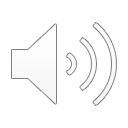 Орієнтовний перелік вирішуваних питань при ідентифікації типу (марки) фото- і кіноматеріалів, які застосовуються для зйомки і для виготовлення фотознімків і кінофільмів:
Якого типу (марки) фотопапір (кіноплівка, фотоплівка) використовувався для виготовлення даного зображення?
Чи має спільну родову (групову) належність фотоплівка, що використана для виготовлення даного негатива, та фотоплівка, знайдена в певної особи (за типом, місцем виготовлення, іншими характеристиками)?
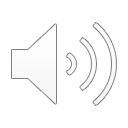 Орієнтовний перелік вирішуваних питань при ідентифікації предметів, приміщень та ділянок місцевості, відображених на знімках (негативах) та відеозаписах:
Той самий чи інший об’єкт (предмет, приміщення, ділянка місцевості тощо) зафіксовано на даних фотознімках (кінокадрах, відеозаписах), що надані для проведення експертизи?
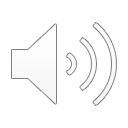 Орієнтовний перелік вирішуваних питань при визначенні технологічних і технічних характеристик зйомки та виготовленні фотознімків, кінофільмів та відеозаписів:
Який вид зйомки використовувався для виготовлення даного фотознімка (натурний, репродукційний, комбінований)?
Чи виготовлено даний знімок із застосуванням фотомонтажу?
Який об'єктив застосовувався для зйомки даного об'єкта (нормальний, ширококутний, довгофокусний)?
З якої відстані знято зафіксований на фотознімку об'єкт?
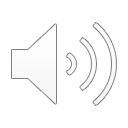 Орієнтовний перелік вирішуваних питань при визначенні розмірних характеристик зображень на фотознімках (кінокадрах, відеокадрах) або їх негативах:
Які розміри об'єктів, зафіксованих на фотознімку?
На якій відстані один від одного були два (декілька) зображених на знімку об'єкти?
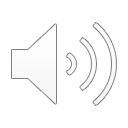 Залежно від поставлених питань експерту надається фото- та кіноапаратура, фотознімки, кінофільми, фото- та кіноматеріали.
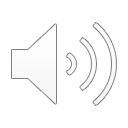 Предметом портретної експертизи є фактичні дані, що мають значення для досудового розслідування або розгляду справ у судах та стосуються закономірностей фізіологічної будови рис зовнішності людини, їх зміни протягом життя та після смерті.
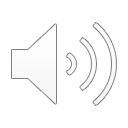 Основним об’єктом портретної експертизи є зовнішній вигляд людини, його властивості, системи елементів та ознак.
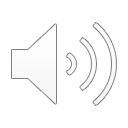 Об’єктами експертизи є:
фотокартки (спеціальні, документальні, художні тощо); 
типографські та інші репродукції; 
цифрові зображення; 
кіно- і відеозапис (використовують окремі кадри як статичний матеріал
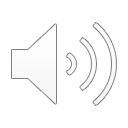 Основним завданням портретної експертизи є ідентифікація особи (трупа) за фотознімком (фотокарткою, негативом) та відеозаписом.
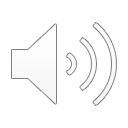 Орієнтовний перелік вирішуваних питань:
Чи зображена на даному фотознімку особа (прізвище, ім’я, по батькові), фотокартки якої надано як зразки?
Одна чи різні особи зображені на даних фотознімках?
Чи зображена на фотознімку невпізнаного трупа особа (прізвище, ім’я, по батькові), фотокартки якої надано як зразки?
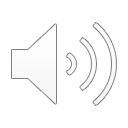 Порівняльними матеріалами для ідентифікації особи за фотознімком можуть бути достовірні фотографії та відеозапис цієї особи
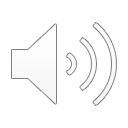 Ідентифікація трупа проводиться шляхом порівняння фотознімка трупа з прижиттєвими знімками.
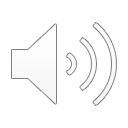